Transfert de Technologie
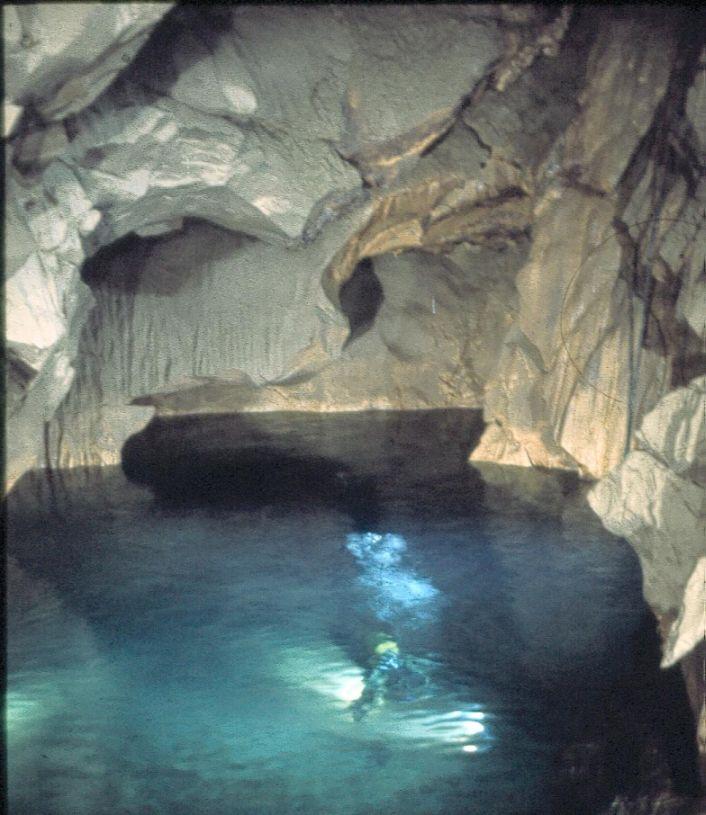 HISTORIQUE DU PROJET
Collaboration scientifique (HSM – IES)
	Projet d’une sonde de cartographie des réseaux karstiques
			Thèse Vivien Hakoun (2010-2013)
Dépôt de brevet (UM est propriétaire)
	France, Europe, USA, Canada, Brésil, Russie, Australie, NZ
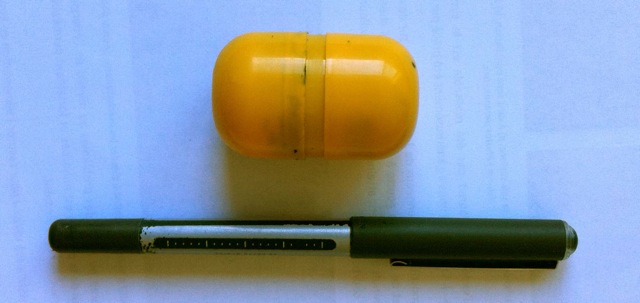 2014 	Création de la société EXTALIA
	créateurs : Alexandre Nou (Docteur HSM 2012)
		 Séverin Pistre (Concours Scientifique)
	Développement de sondes commercialisables
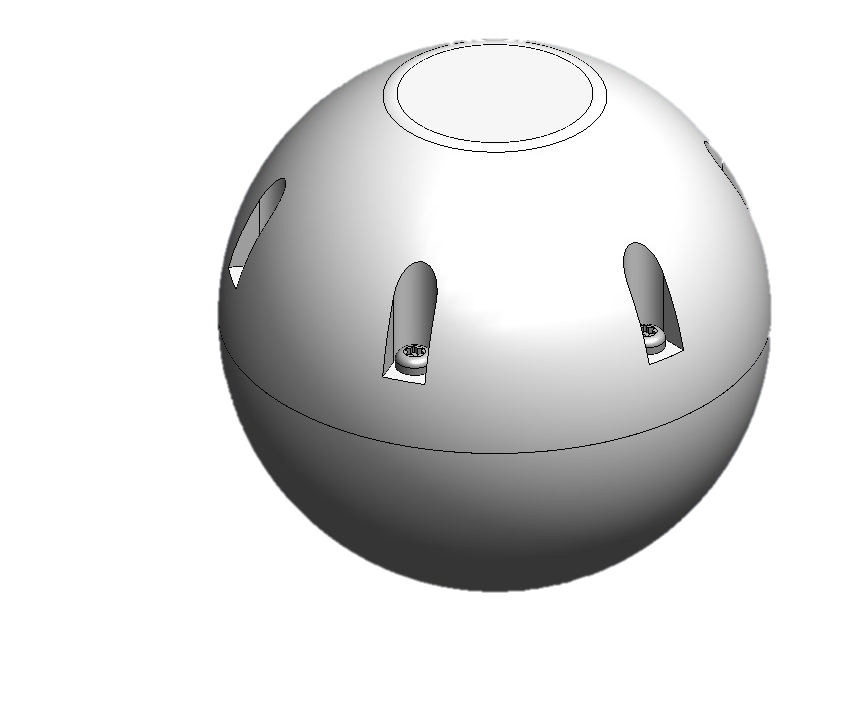 objectif : développer et distribuer une gamme de  produits (sondes) pour inspecter les canalisations et  caractériser les écoulements
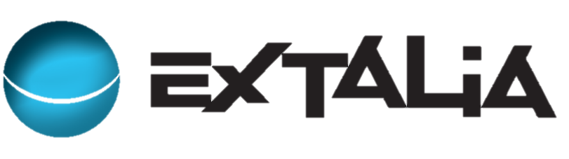 [Speaker Notes: Séverin : speach sur le karst + image karst schéma Mangin image réelle]
Principe d’utilisation
Conduite d’eau potable
ou
Drain karstique
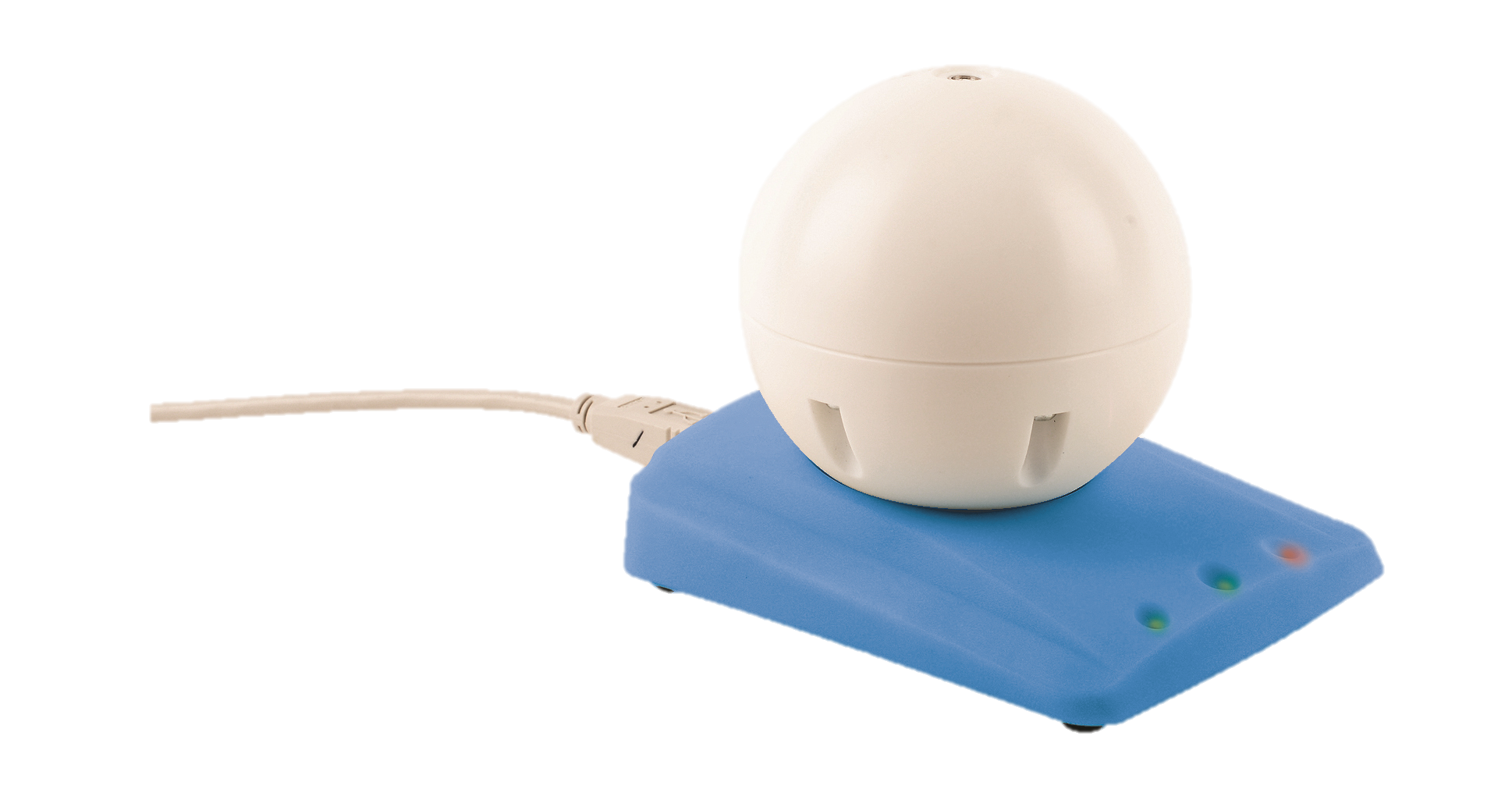 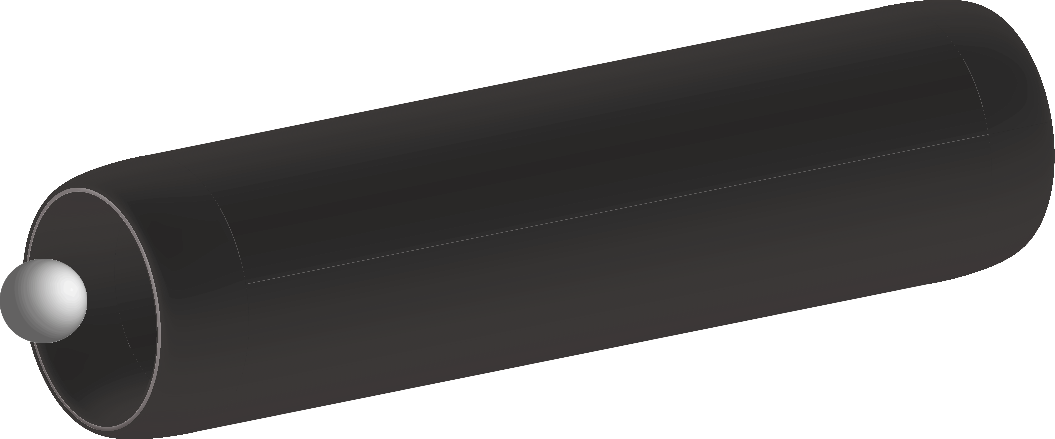 écoulement
Logiciel HYMA pour :
 traitement données
 corrections et intégration GIS
 visualisation :
	trajectoire 3D de la sonde
	profils de pression, T°
	accéleration, profils de vitesse
Base pour :
 recharge batterie
   par induction
 récupération données par bluetooth
 transfert USB